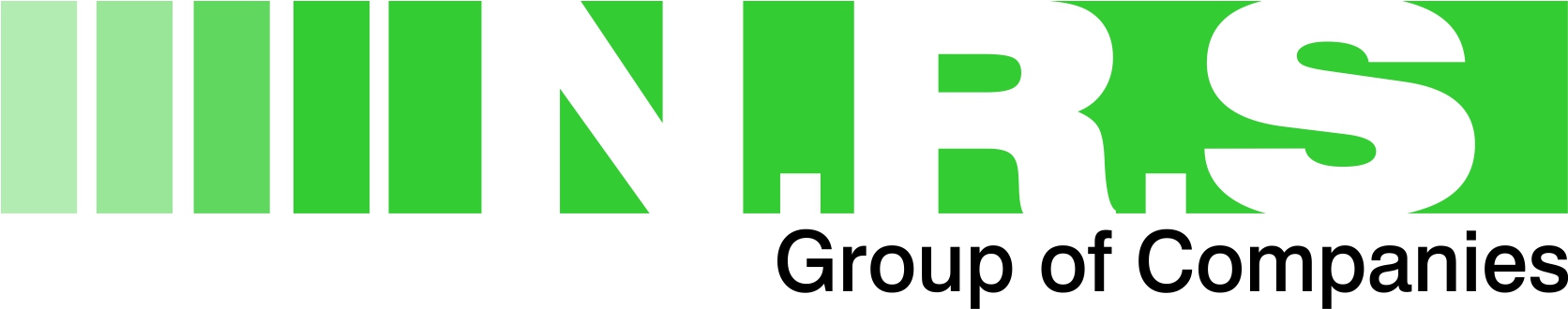 Company Induction Process
385NRS:CIP:01A
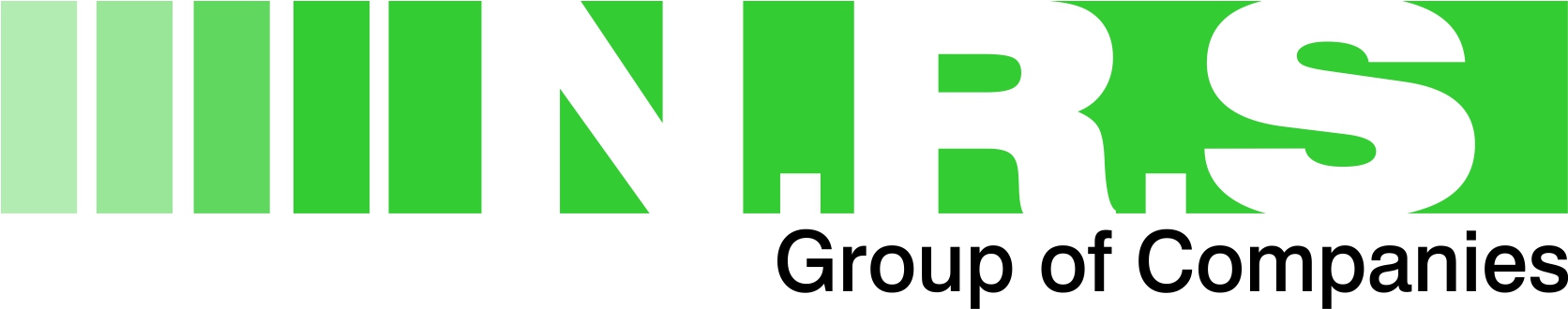 Contents
Welcome message
Company History 
New starter forms / Contracts / checks
Company Handbooks 
Company Policies (9001 &14001)
HASAWA Presentation
COSSH Awareness Presentation
Fire Awareness Presentation
Pensions and other services
PPE Issue and sizing
Introduction to Key personal and site tour
385NRS:CIP:01A
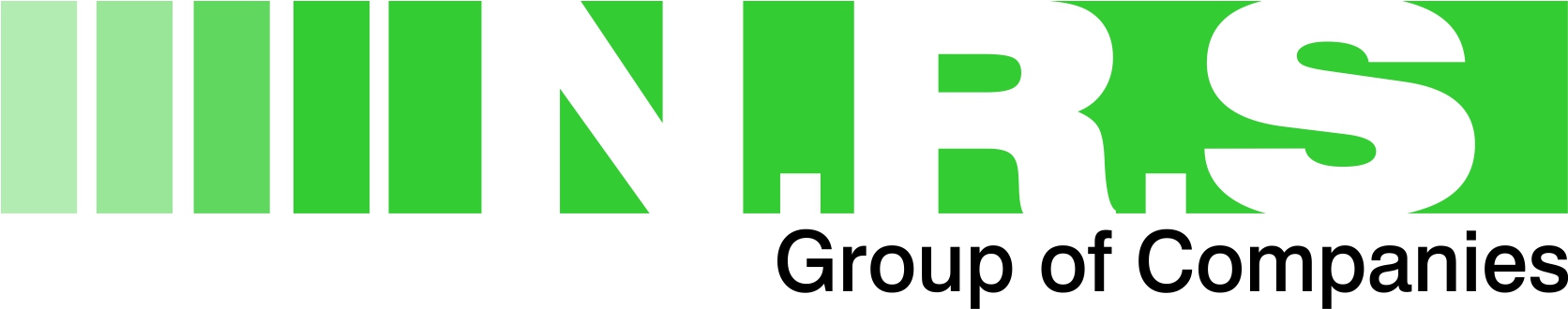 Welcome to NRS
385NRS:CIP:01A
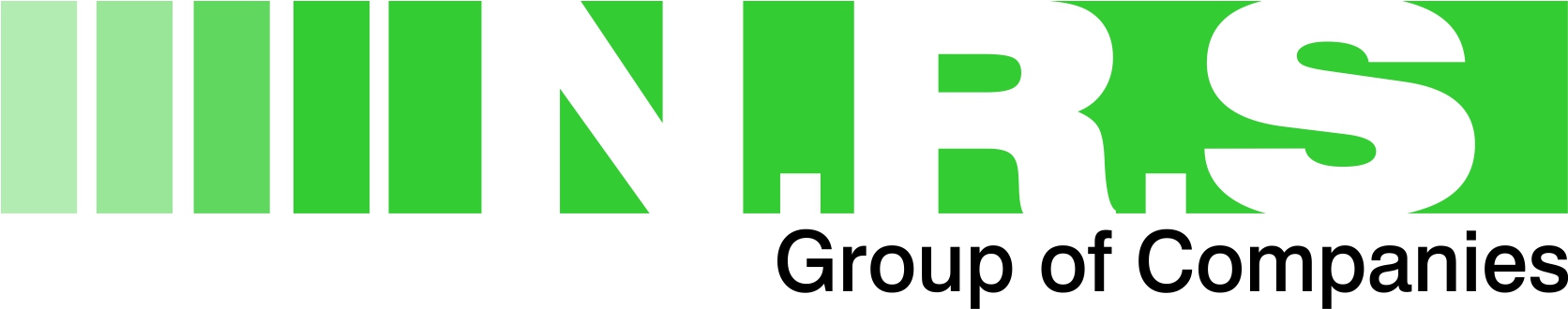 New starter forms / Contracts / checks
385NRS:CIP:01A
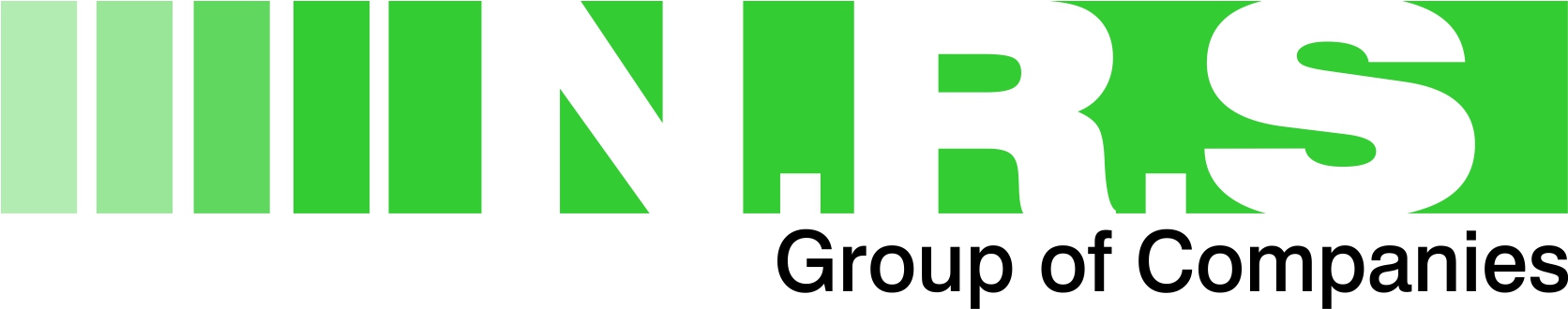 Company History
385NRS:CIP:01A
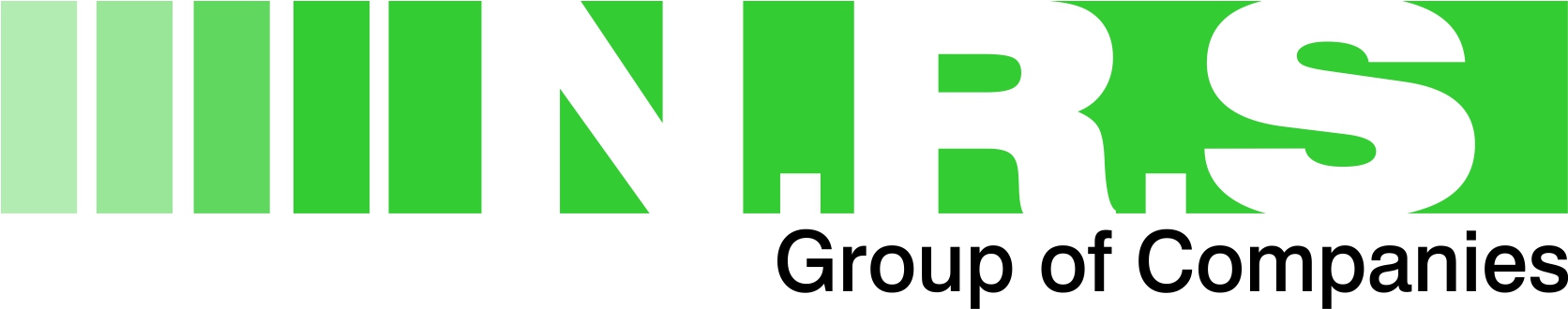 Company Policies
Health and Safety Policy
Quality Policy
Environmental Policy
385NRS:CIP:01A
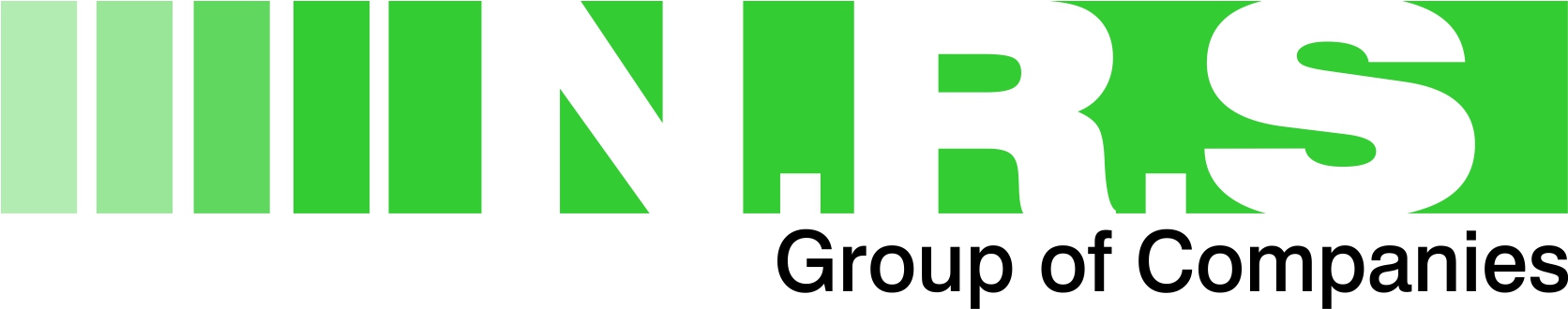 HASAWA Presentation
385NRS:CIP:01A
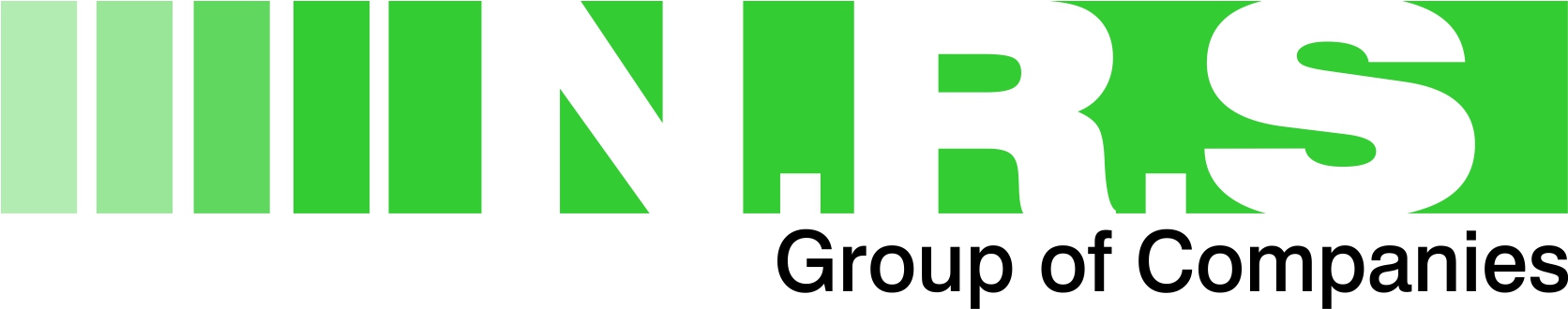 COSSH Awareness Presentation
385NRS:CIP:01A
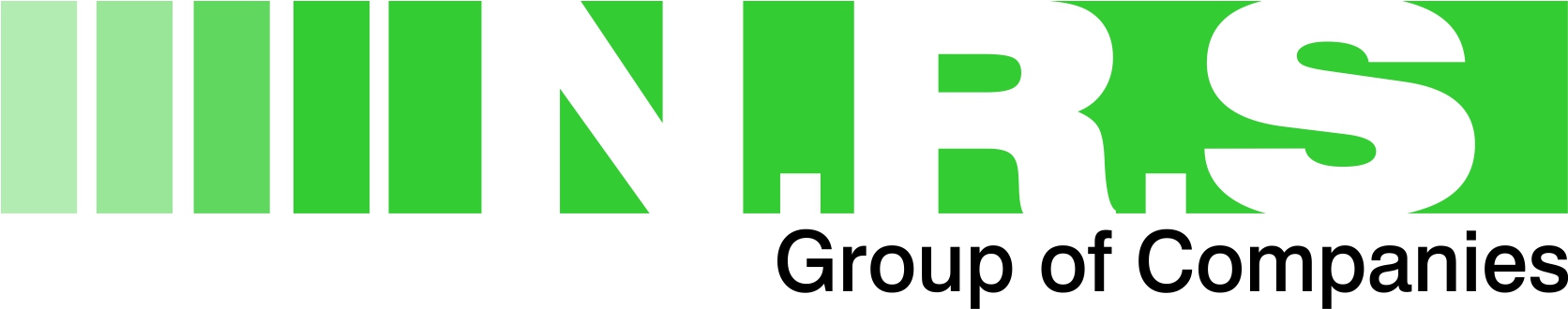 Fire Awareness Presentation
385NRS:CIP:01A
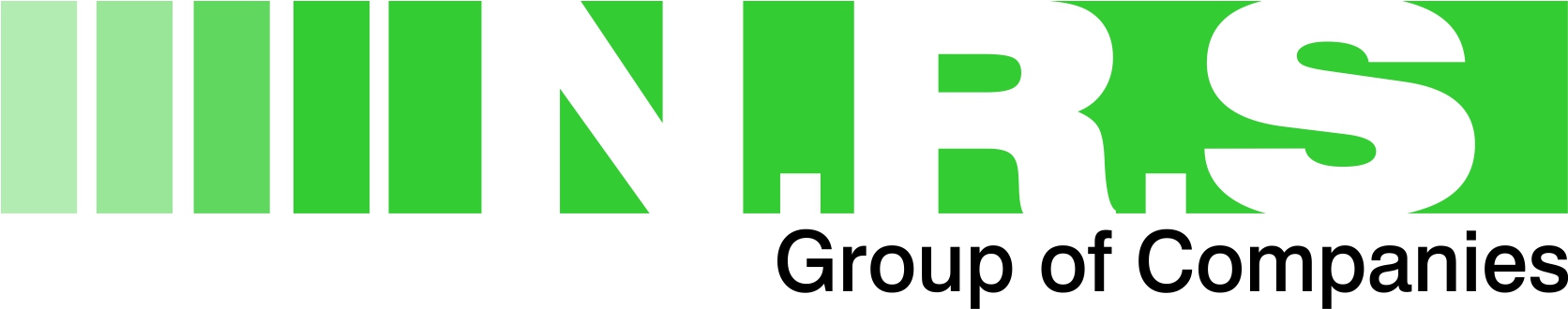 Pensions and other services
385NRS:CIP:01A
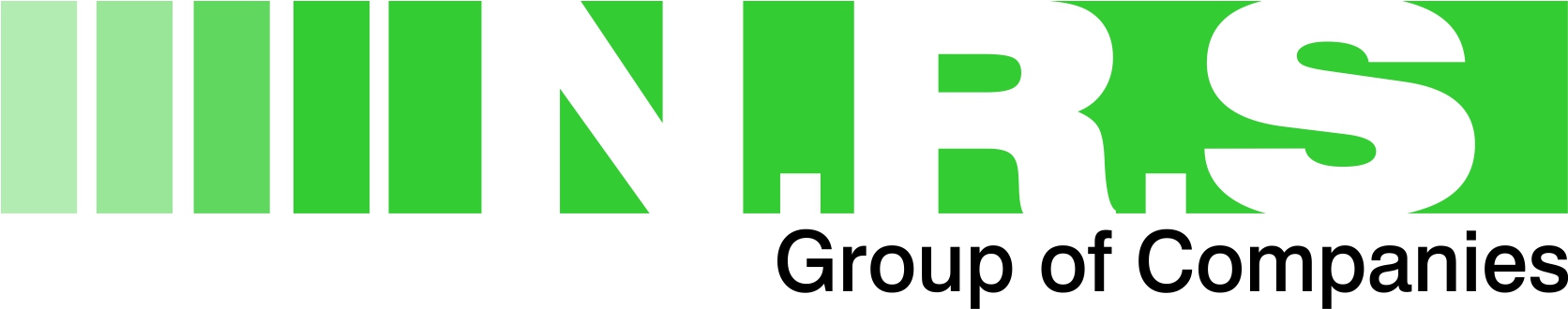 PPE Issue and sizing
385NRS:CIP:01A
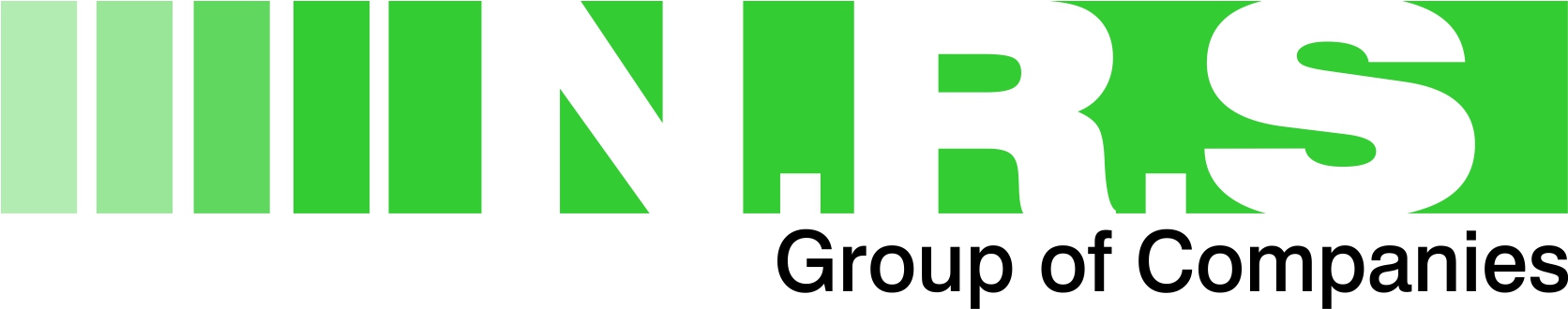 Introduction to Key personal and site tour
385NRS:CIP:01A
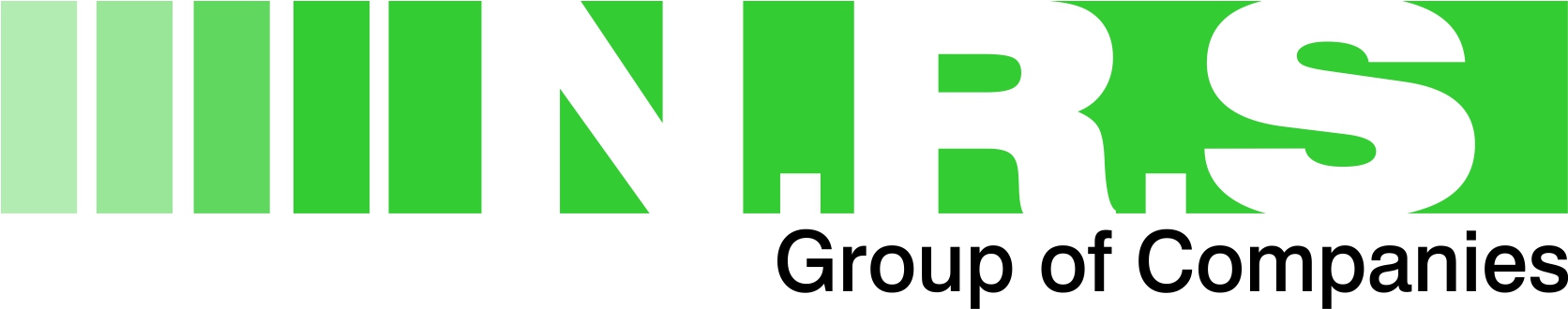 Sign off and close
385NRS:CIP:01A